WaGILE
Navigating the Waterfall Agile Swirl as a BA
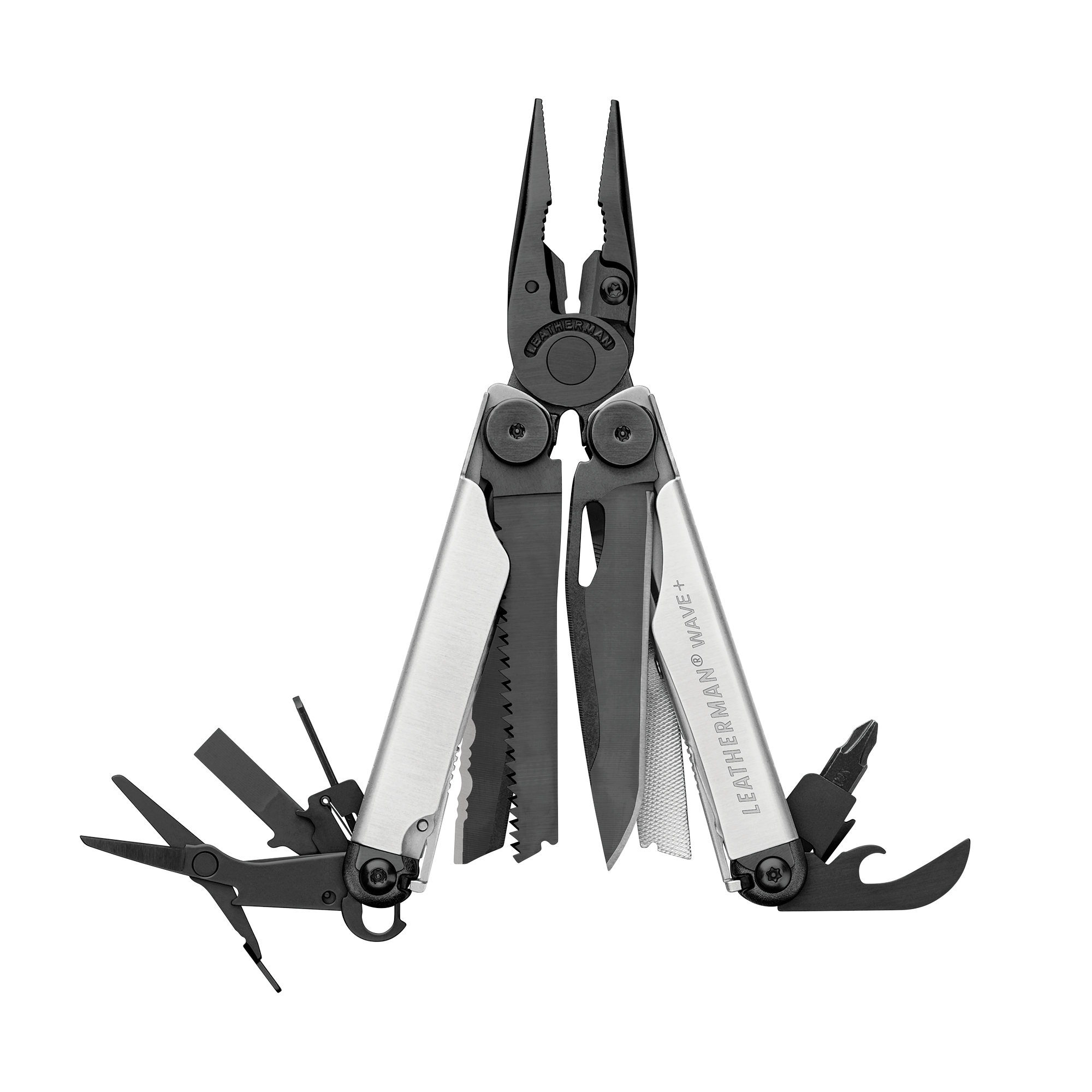 SZC
Shannon Z. Cross

Engagements: 
Services and Software
Enterprise Strategic and Department Tactical
Business Architecture and Process
Business Development
Organizational Change Management

Roles:
Business Analysis
Project Management
Program Management
Product Owner
Department Leader
Entrepreneur

Sectors:
Private
Public
Government
Disclaimer: Opinions expressed are my own, and are not reflective of my employer. Some may be bothersome to the stronger adherents of waterfall or agile frameworks.
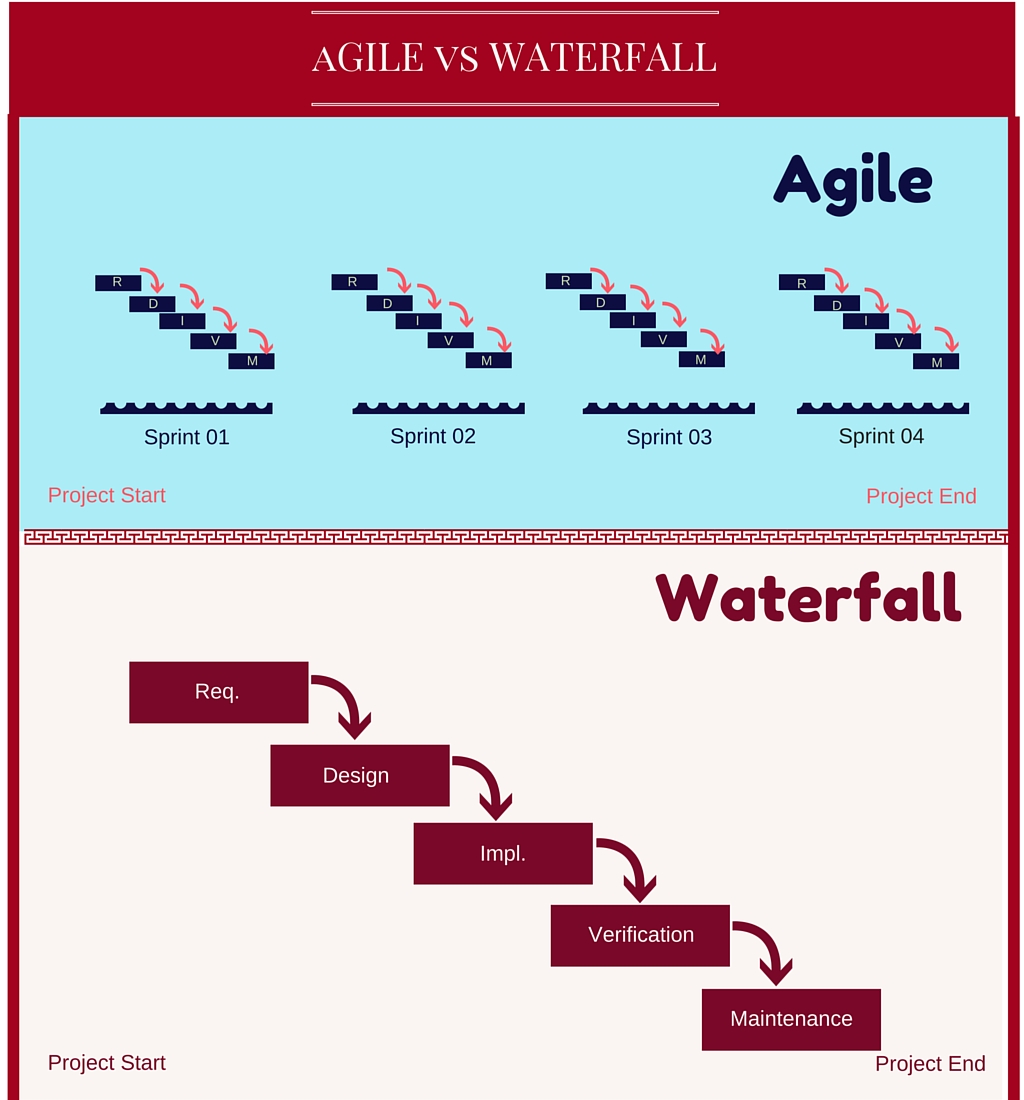 FYI
For Your Information

Agile for increased complexity and uncertainty, adaptive
Emerging scope and UAT throughout
Incremental
Flexibility

Waterfall for less complexity and uncertainty, rigid
Planning First and Validation/UAT at the End
Deadline
Budget

Agile used in areas outside of software development:
OCM
Marketing


Startups
Services
Cross-field Mapping 
Waterfall          Agile Translations
Scaling the wall between Executives and Team
Source: https://www.ukashturka.com;  Author: Derrica Pitts; Posted: Tue, Sep 25th 2018
WAGILE
Idea 
Stage
Waterfall and Agile in Cross-functional Programs  (Example CAS PMO)
Project
Initiation
Closure
Operations
Planning
Execution
Intake
1. TRADITIONAL:  Follows a “waterfall” approach or linear sequence approach.
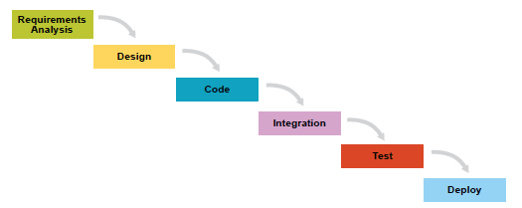 May combine both Traditional and Adaptive approaches where needed
Traditional
Useful when precise requirements are known.
Example
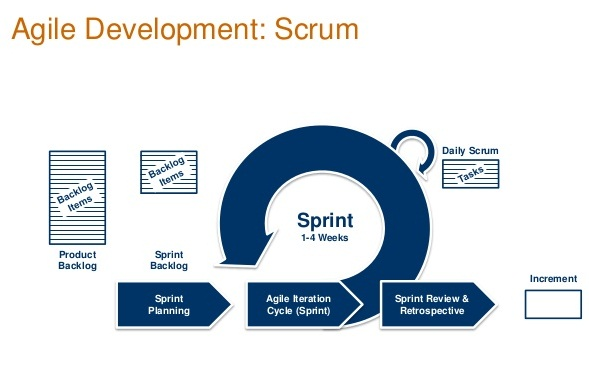 Hybrid
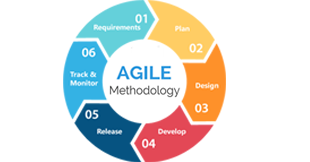 3. Bimodal (a.k.a. WAGILE):  Is the “practice of managing two separate, coherent modes of delivery, one focused on stability and the other on agility”
Gartner, Inc.
2. ADAPTIVE:  
	Follows an “agile” or iterative approach.
Adaptive
Useful when an evolving solution and collaborative efforts  are required.
Example
CAS is a division of the American Chemical Society.                 Copyright 2019 American Chemical Society. 
All rights reserved.
WAGILE
Idea 
Stage
Waterfall and Agile in Cross-functional Programs  (Example CAS PMO)
Project
Initiation
Closure
Operations
Planning
Execution
Intake
DEFINITION:  Processes “to develop the course of action required to attain the project objectives”.  Approval of each iteration is required to move to the next stage or project execution.  Defined outcome from this should yield an Minimal Viable Product (MVP). 














STAGE GATES:  Approve each Planning Phase (Steering Committee)
AGILE PROJECT MANAGEMENT
Stages Gates occur during process
Design
Iteration 0
Implement
Close
HYPOTHESIS
Opportunity Areas
Project Plan
MODEL
Product Roadmap
Architecture Plan
Epics and Stories
VISION
Proof of Concept
Prototypes
Confidence 	LOW
RISK	HIGH
INVESTMENT	LOW
ESTIMATES	ROM
Confidence 	HIGH
RISK	LOW
INVESTMENT	HIGH
ESTIMATES	DETAILED
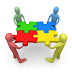 CAS is a division of the American Chemical Society.
Copyright 2019 American Chemical Society. 
All rights reserved.
RSVP
Please respond to the poll

         Text ShannonCross159 to 22333
Then text the letter or letters that apply – one at a time
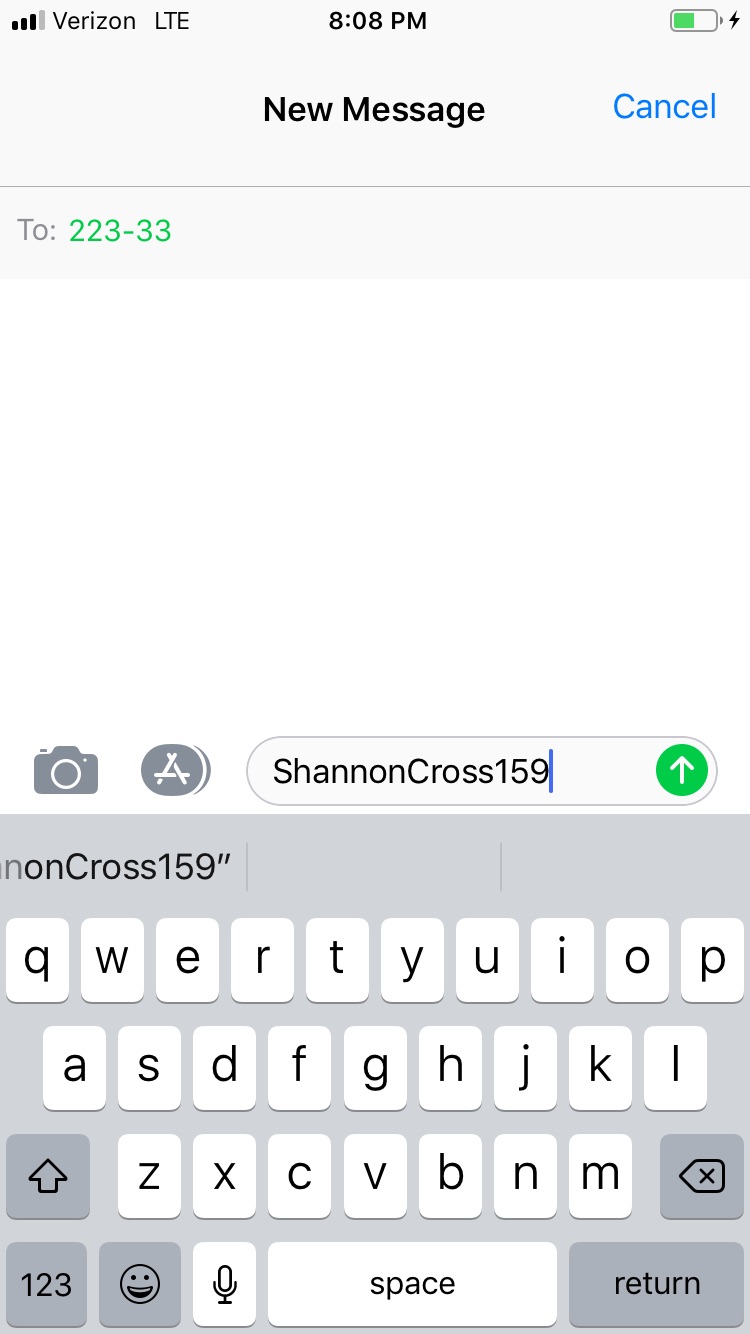 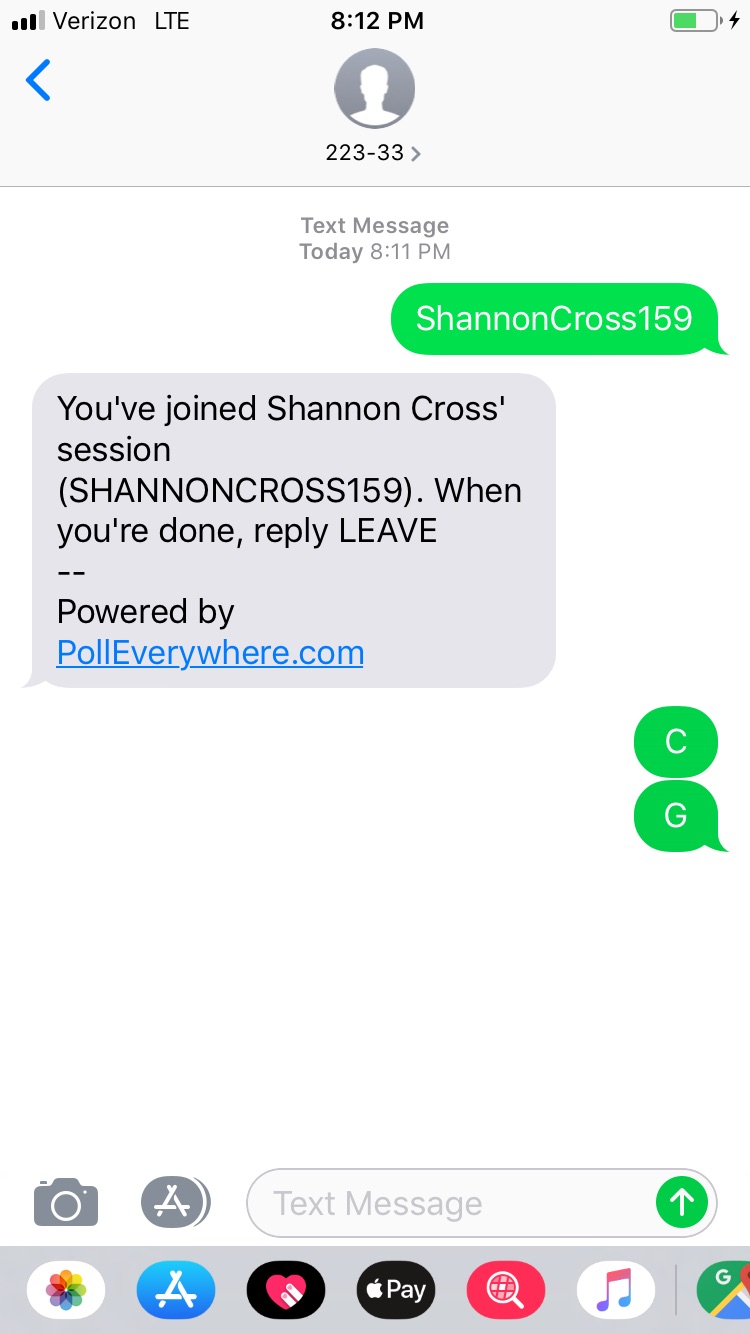 Text ShannonCross159 to 22333 
Then text the letter or letters that apply – one at a time
RSVP
Please respond to the poll
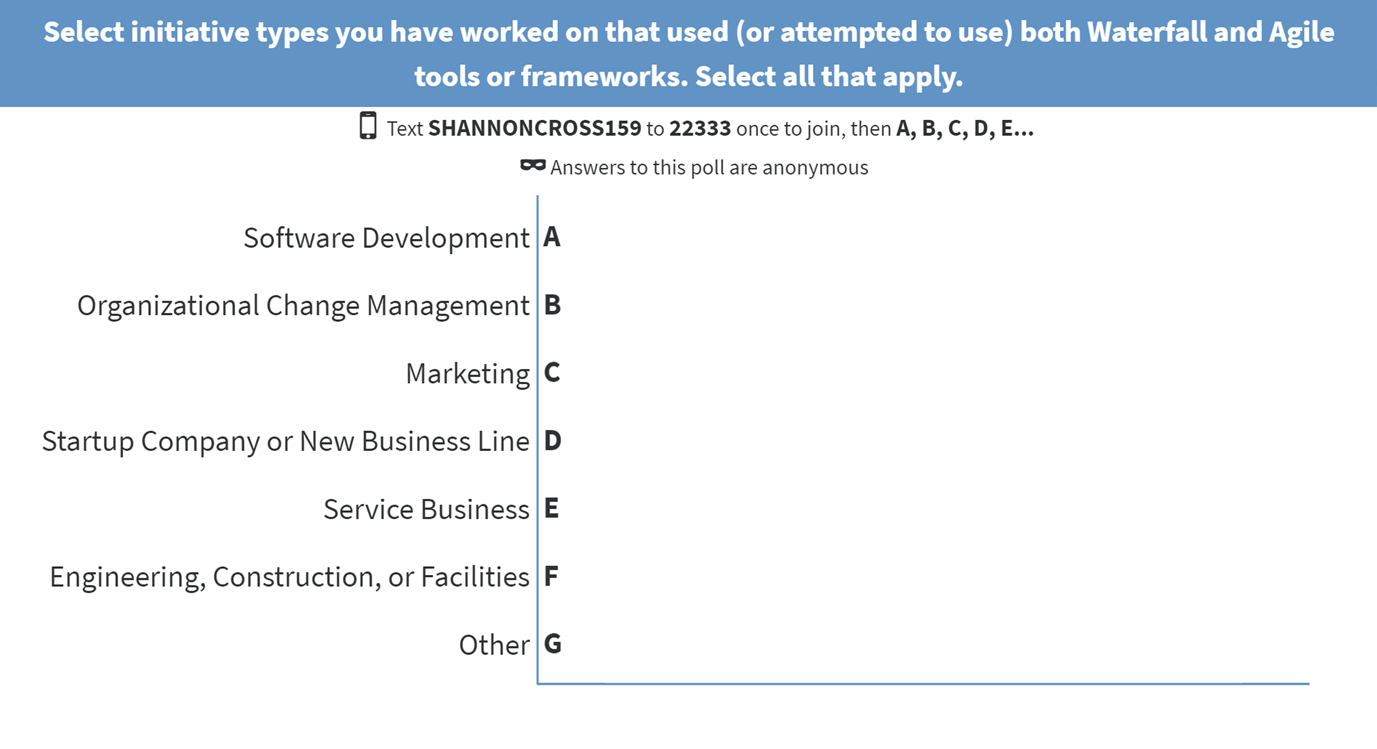 TY
Thank You!
Let’s see the results                     

PollEv.com/shannoncross159
 
https://www.polleverywhere.com/multiple_choice_polls/IfslZsh4f5xJIzAy0a6fj
ID
Identify

Stakeholders – role, actual human person name, power and impact

Business Goal – value proposition and/or strategic outcome

Technical Requirements – scope and specific end user requirements

Timeline – is there a time goal for completion

Budget – how much money do you have to work with

Tools, Processes and Techniques – based on industry or Perspective

Common set of expectations – if ambiguity is to be the norm, be clear about that

Thresholds – what is the tolerance for changes and risk 

Agreements – stack hands on all of the above
If you cannot ID all these things, or not completely, at the start of an initiative (which is normal) then map what you can and be comfortable with Emergent Change.


Eliciting all requirements at the beginning is aspirational, not a practical manifestation of any project framework.
OCM
Organizational Change Management
Future State
Current State
Transition
Plan/Tactics     Emergent Change
New Reality
Strategy
Best Practices
Tools: 
Stakeholder matrix/register and personas
Roadmaps with milestones/deadlines
Benchmarking 
Surveys and feedback loops
Agreement on change and risk thresholds
Kanban board
Communication plans
PR
Public Relations and Marketing
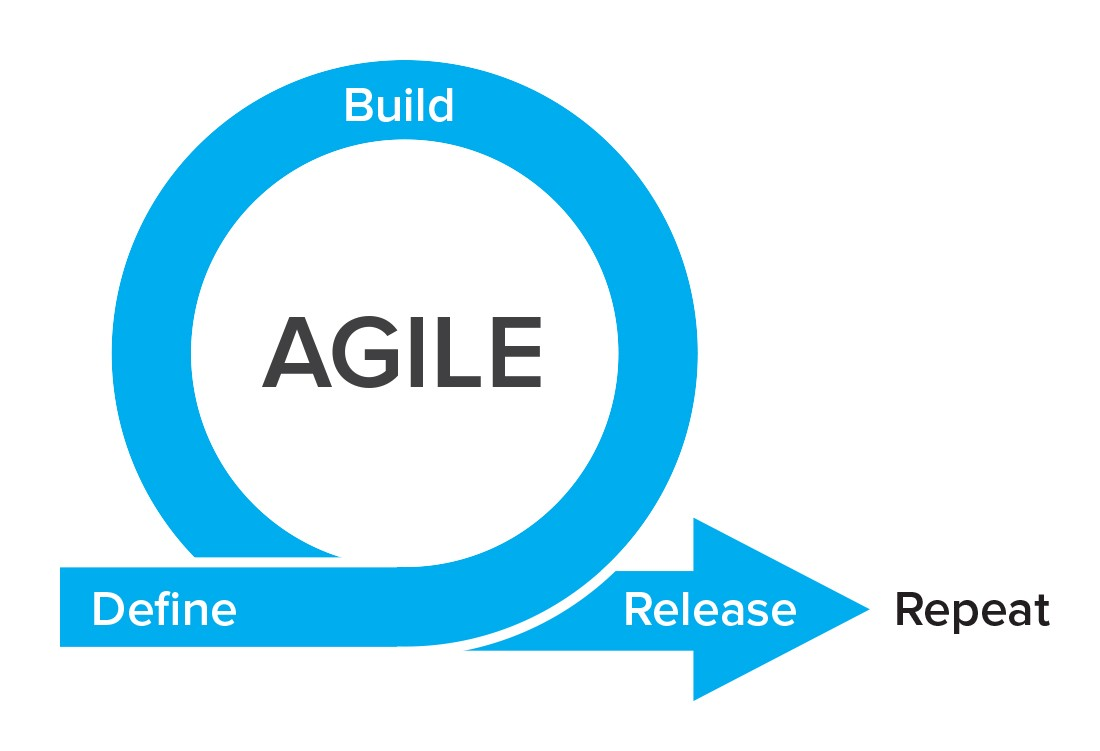 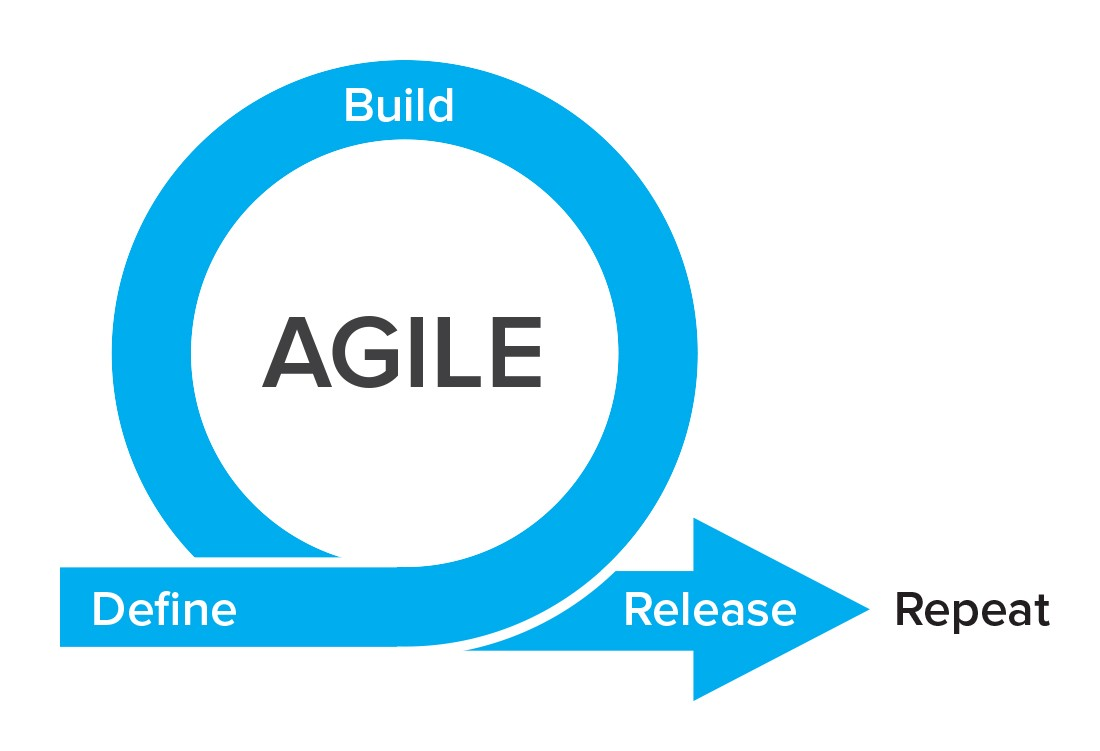 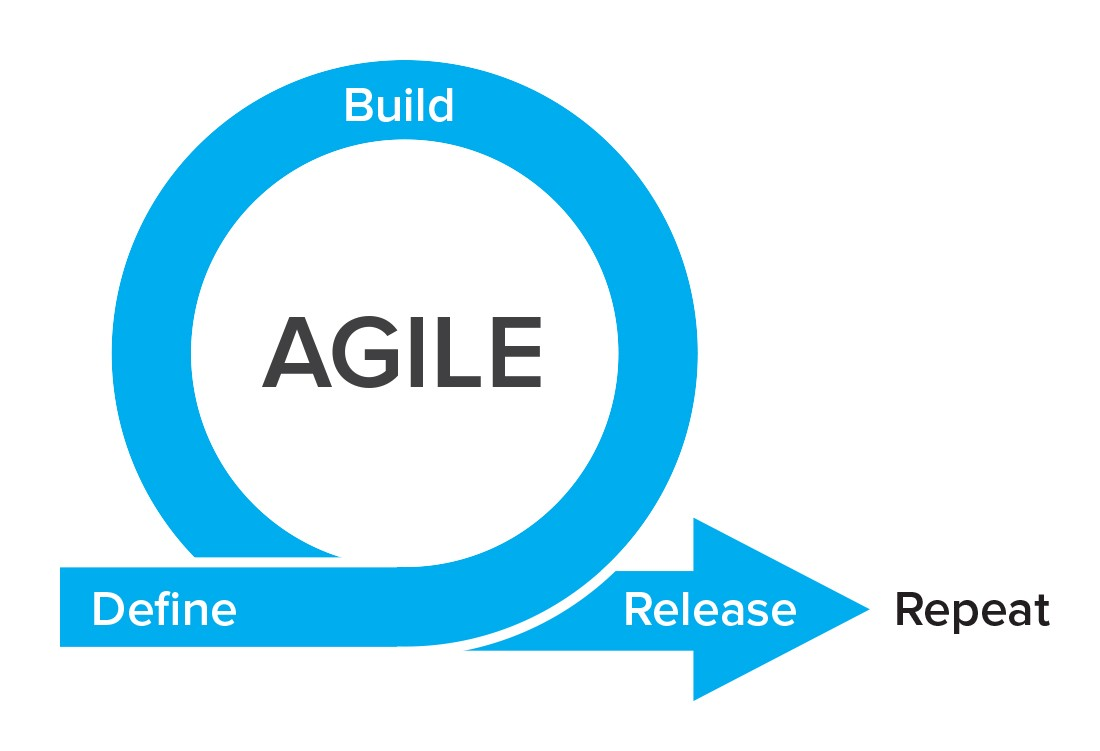 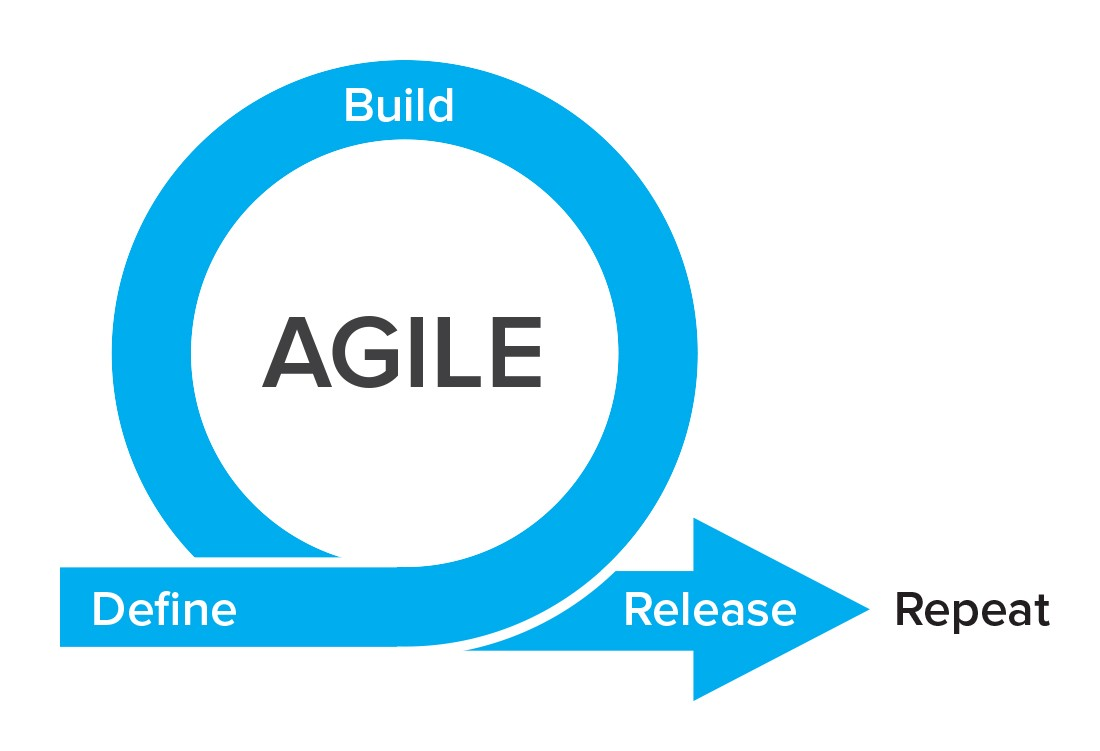 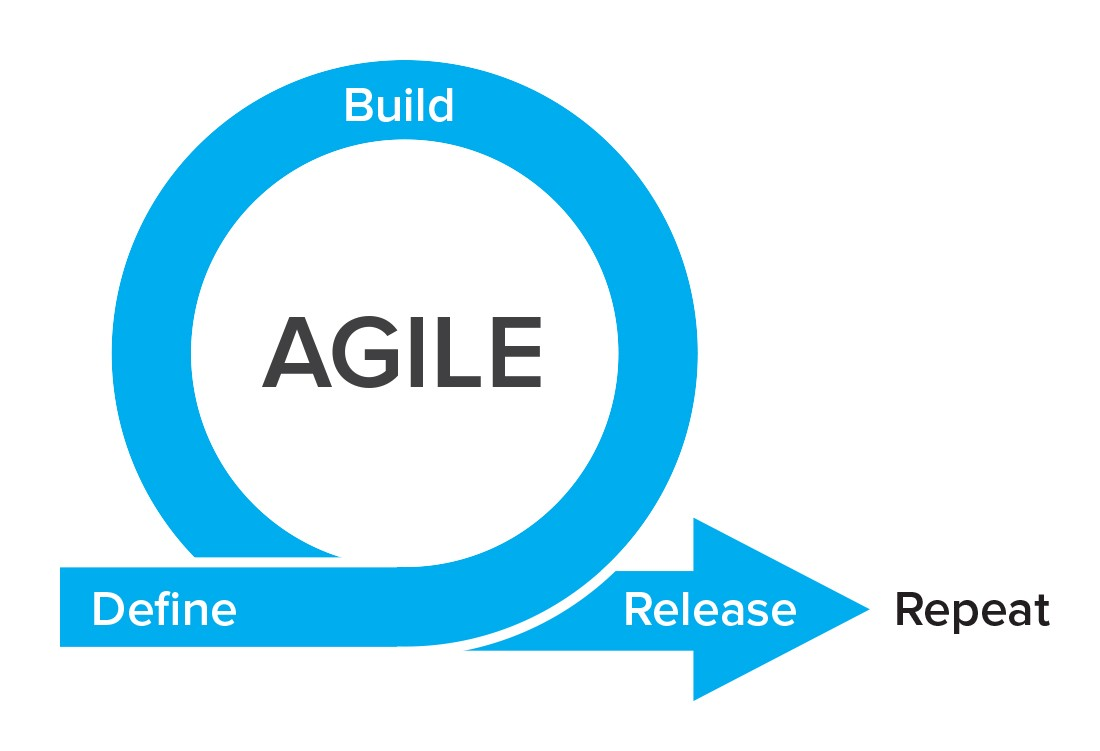 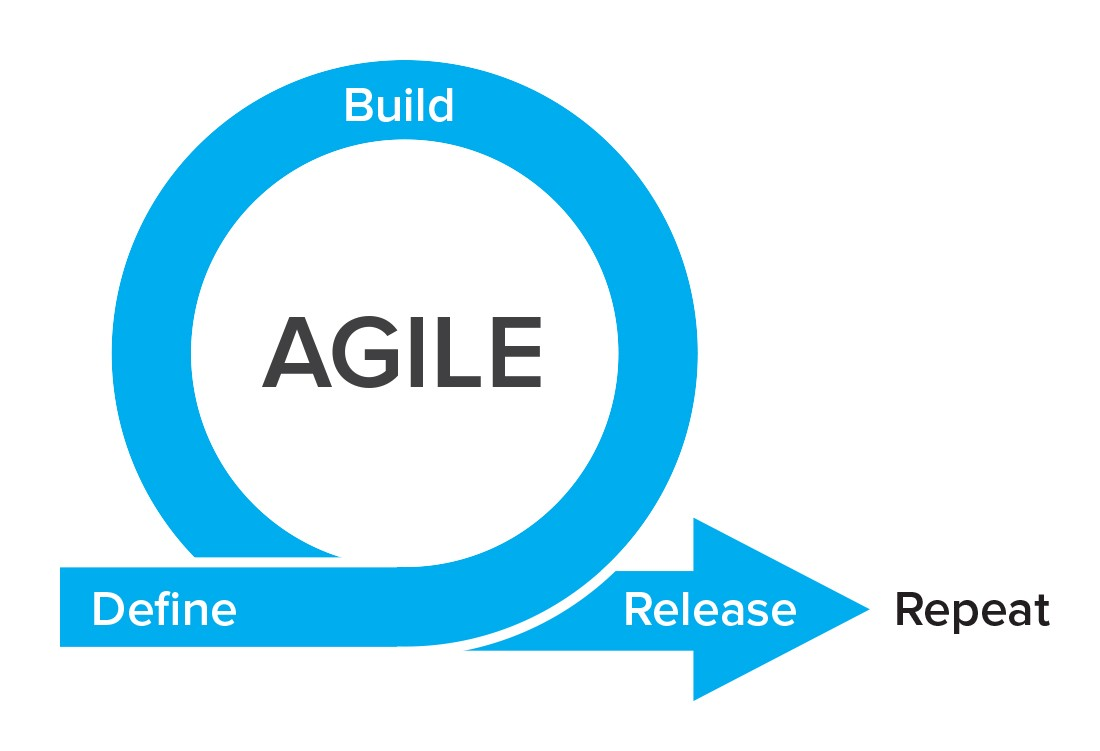 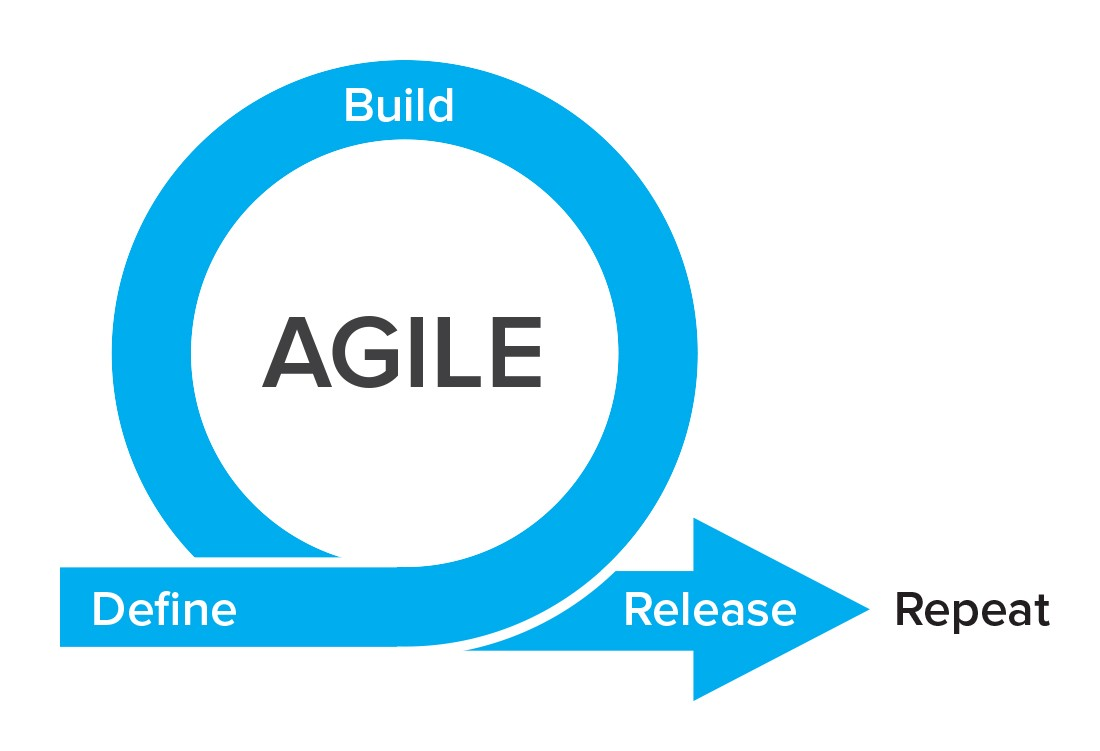 Tools: 
Sprints
Roadmaps with milestones/deadlines
Wireframes 
Surveys and customer driven development
Agreement on change and risk thresholds
Budget
Responsive communication plans to customers
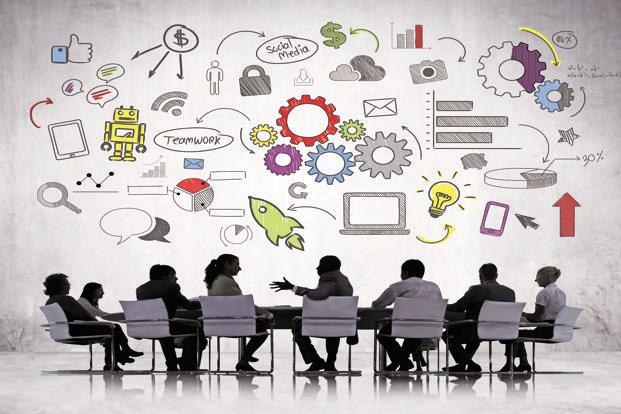 S/U
Startups
Tools: 
Business architecture and process mapping (Business Model Canvas)
Industry knowledge
SLAs and OLAs
Rapid customer feedback
Use cases and workflow mapping
Agreement on change and risk thresholds
Stakeholder management
Business cases
Prioritization
Organizational models
Systems thinking
Kanban
Scrum
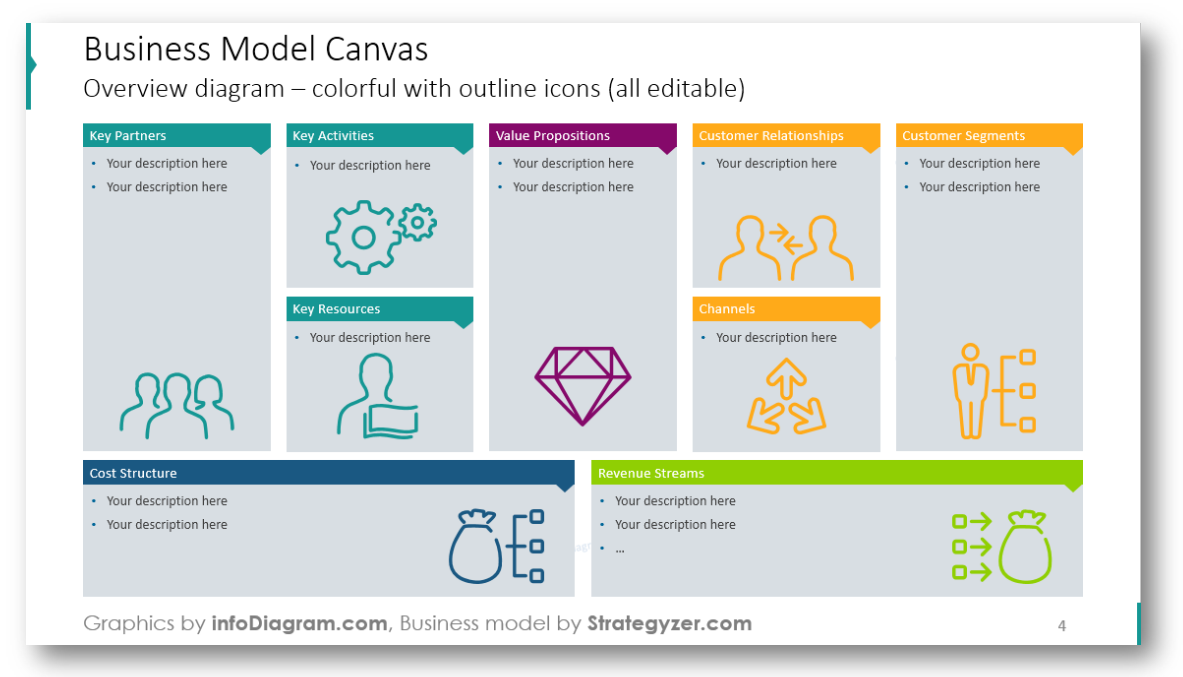 SVCS
Services (Custom Solutions)
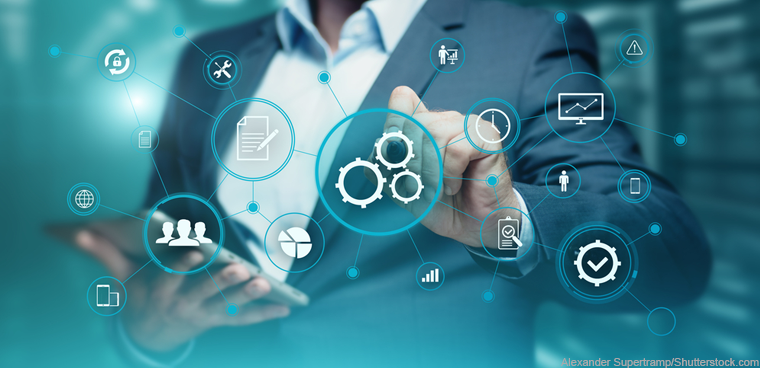 Tools: 
Industry knowledge
SLAs and OLAs
Interviews
Process Analysis
Workshops
Rapid customer feedback
Acceptance criteria 
Agreement on change and risk thresholds
Stakeholder management
Systems thinking
Kanban
TR
Translating Waterfall         Agile
Milestones for Executives as Program Increments or Releases  

Change Management as Product Backlog Prioritization

Rolling Wave as Iterations 

Time or Size Estimates as Velocity

Deadlines as Timeboxing

Budgets as Budgets 

Lessons Learned as Retrospectives

Definition of Done as a universal concept
Q&A
Management Dashboard
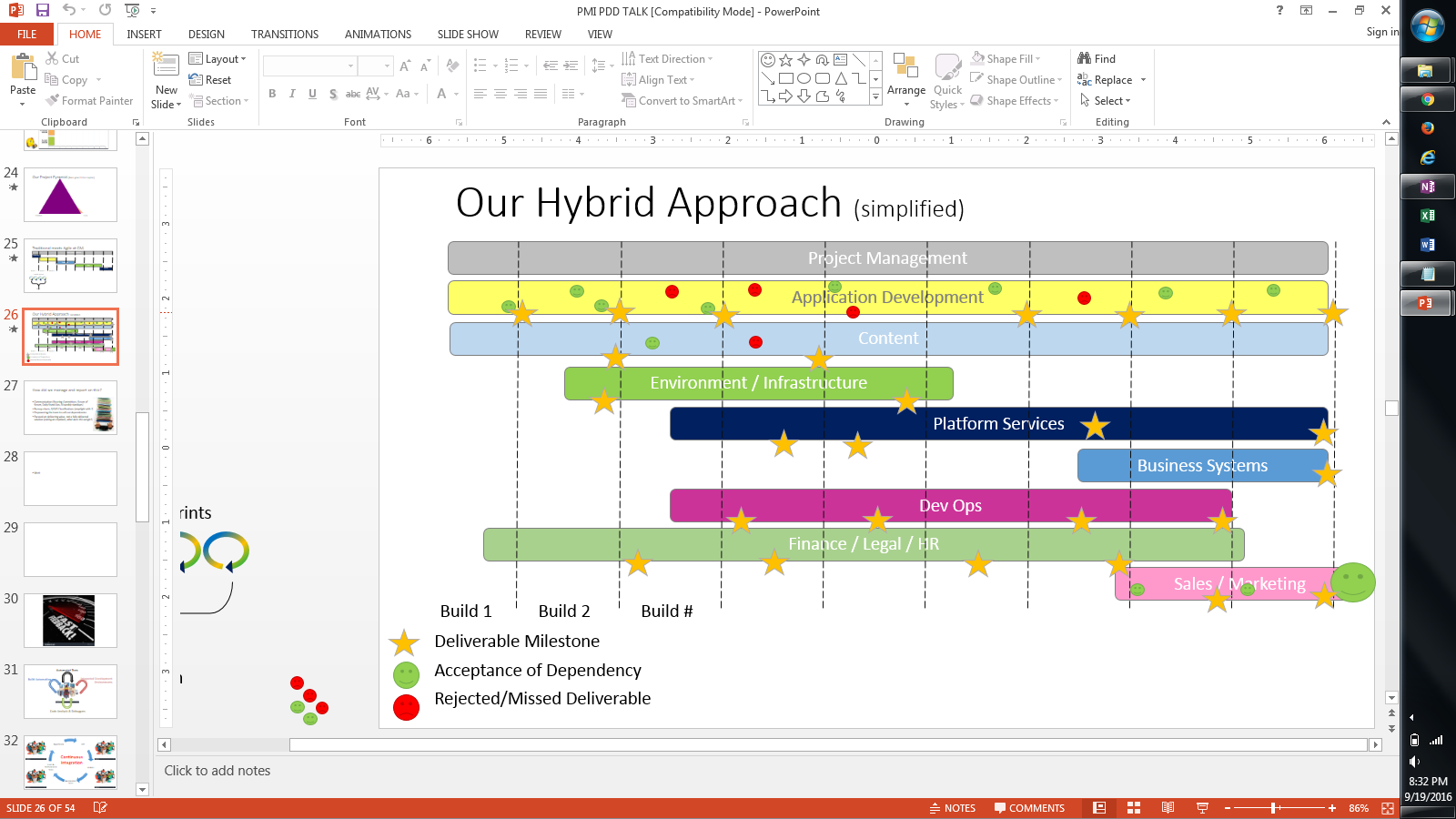 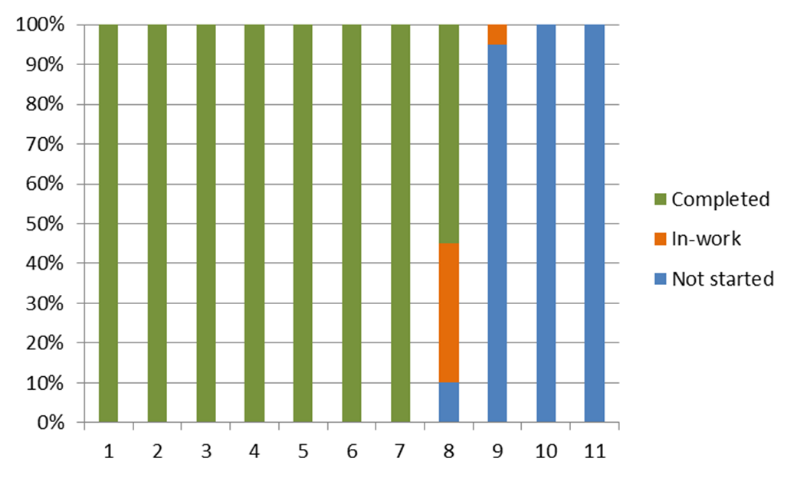 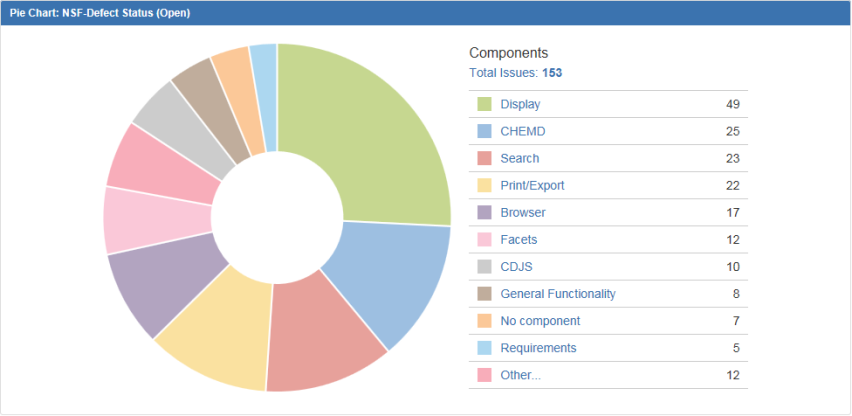 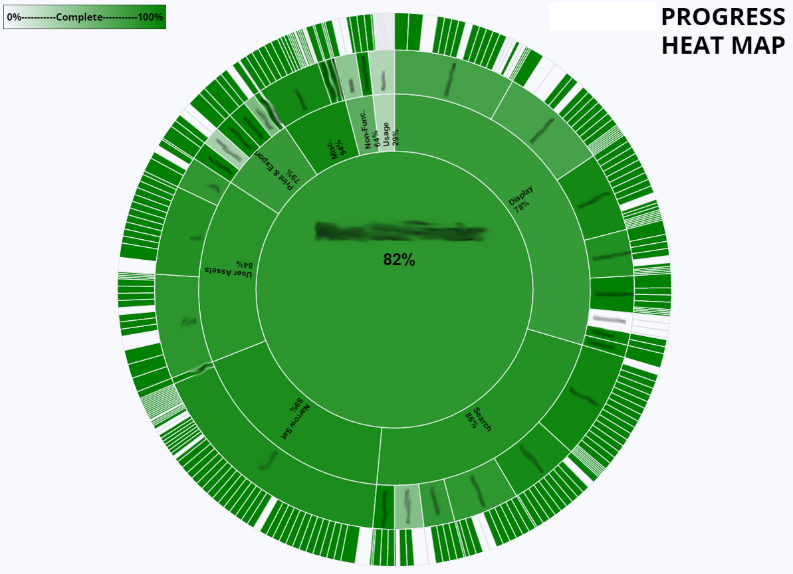 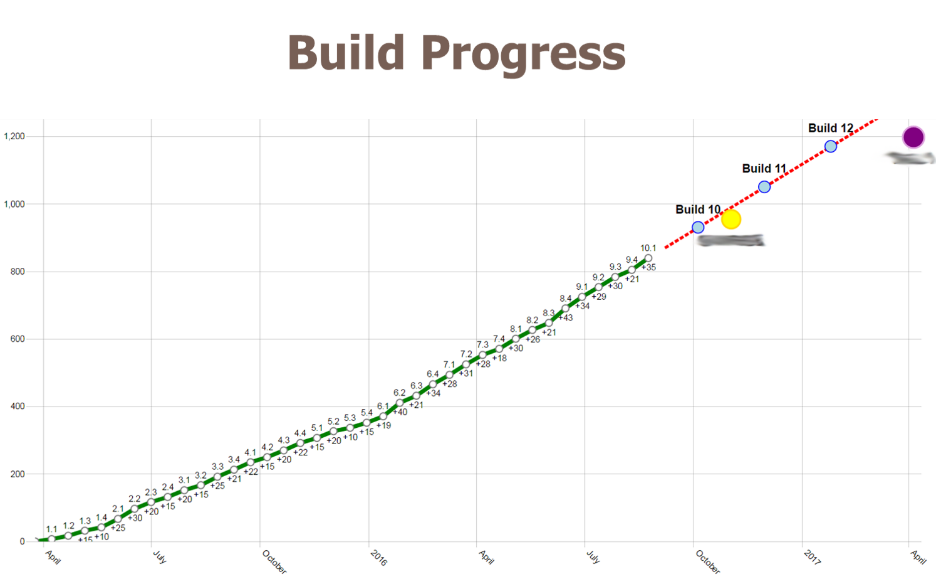 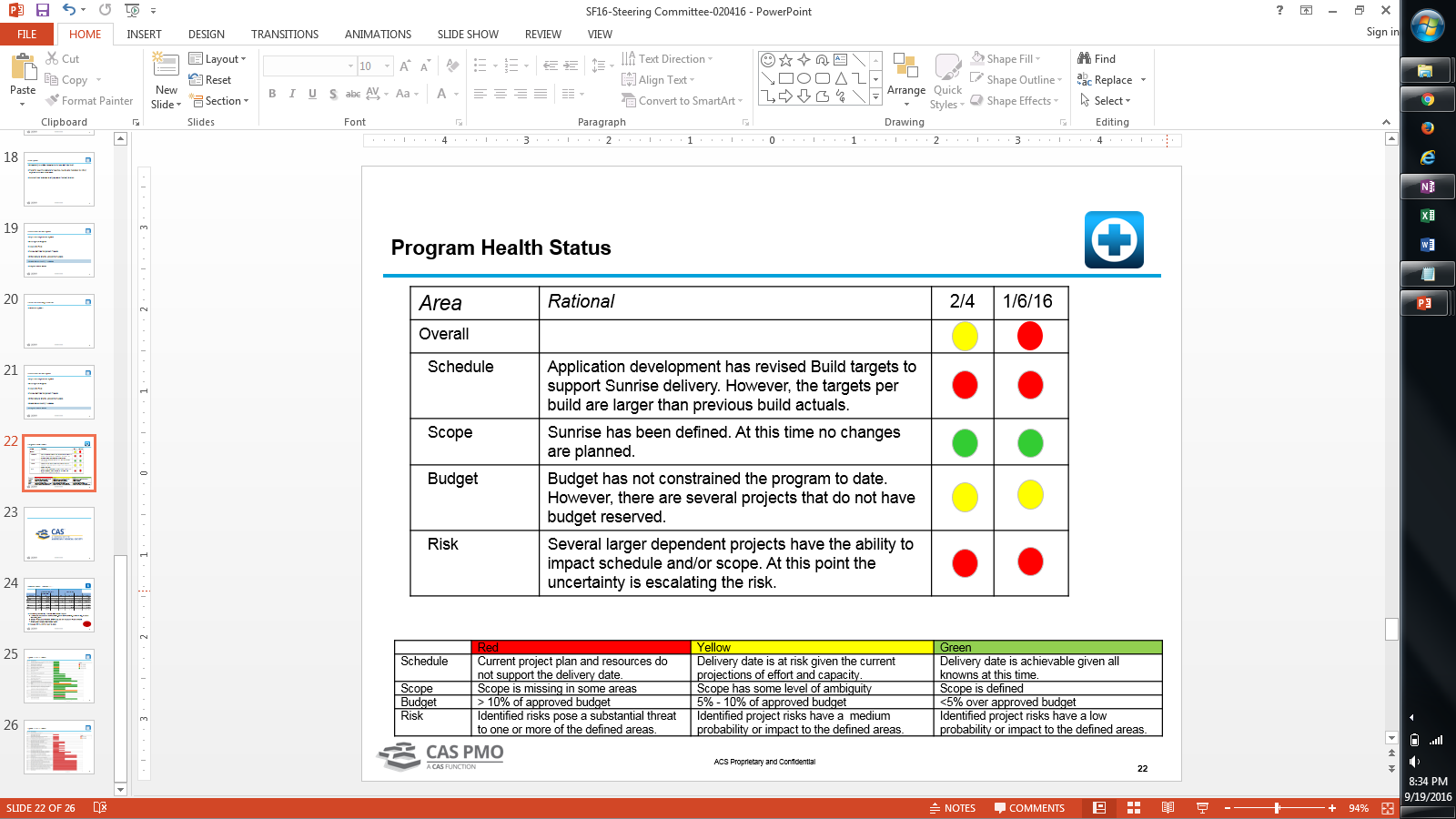 CAS is a division of the American Chemical Society.                 Copyright 2019 American Chemical Society. 
All rights reserved.
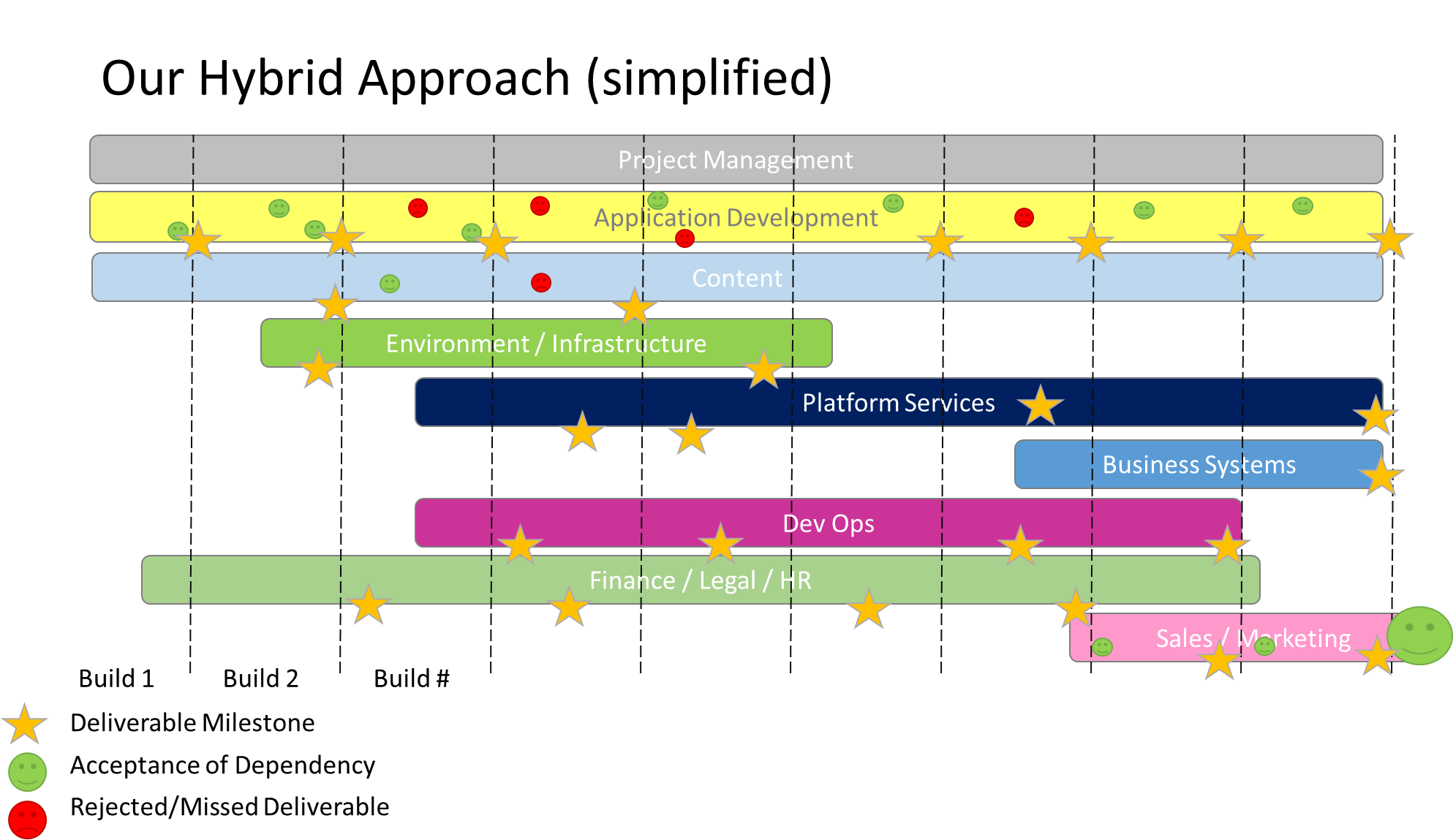 CAS is a division of the American Chemical Society.                 Copyright 2019 American Chemical Society. 
All rights reserved.
SDLC
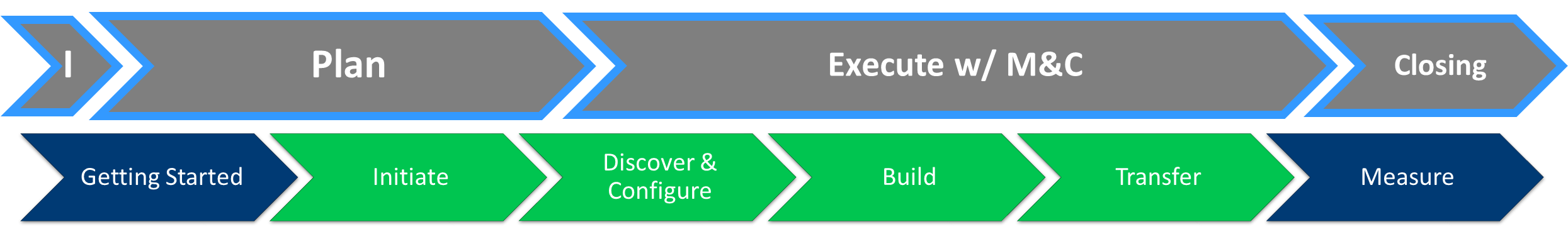